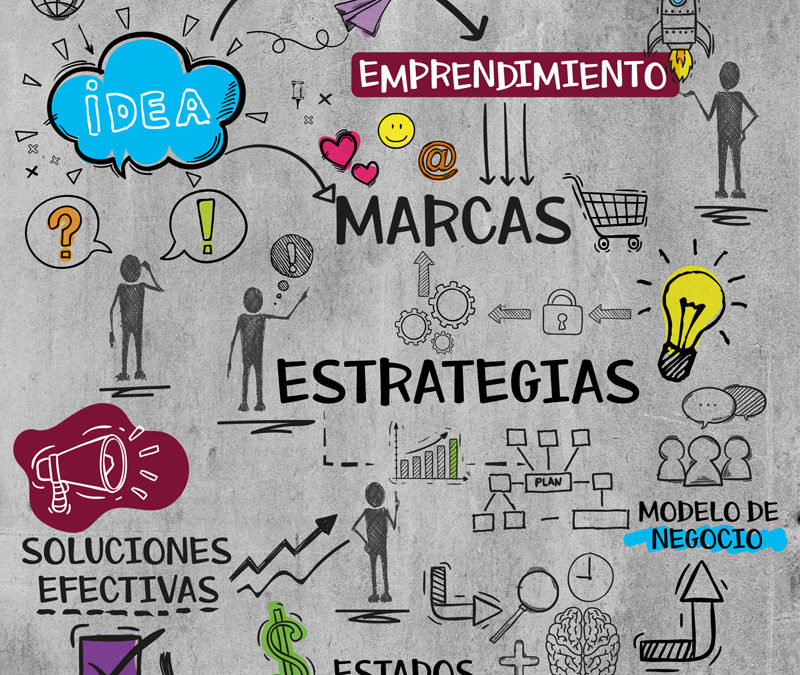 1
EMPRENDIMIENTOS
Eco. Juan Morón A.
https://aciertoabogados.co/conceptos-basicos-de-emprendimiento-que-tienes-que-saber/
2
Contenido
Emprendimientos
Emprendedor – Características 
Cultura Emprendedora
Tipología del Emprendimiento
Contextos Favorables para el Desarrollo de los Emprendimientos
Por qué fracasan los Emprendimientos
       6.1 En términos personales
       .2 En término contextuales
3
EMPRENDIMIENTOS
https://www.youtube.com/watch?v=CbRy6bQwIBA
4
EMPRENDIMIENTO
Es la actitud 
y la aptitud 
de una persona para iniciar una actividad (Proyecto)
 o mejorar una ya exitente.
5
EMPRENDEDOR
Persona con capacidad para desarrollar actividades (Económicas) que se traducirán en determinado bienestar.
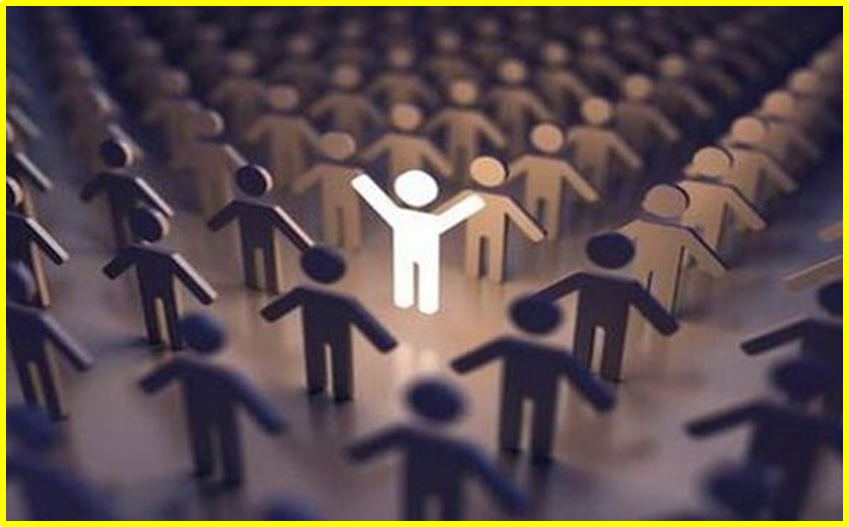 INICIATIVA
ACCIÓN
EMPRENDEDOR
6
EMPRENDEDOR
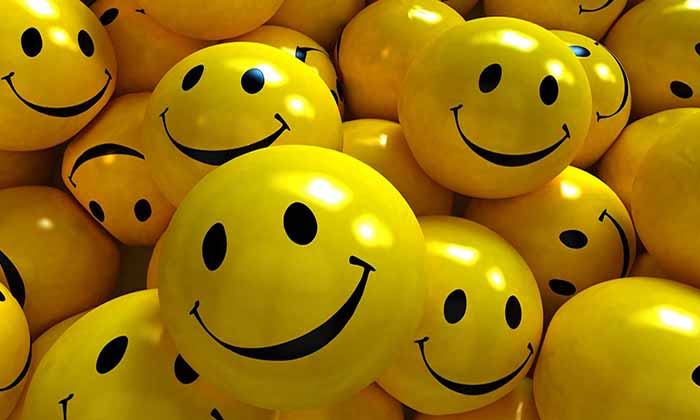 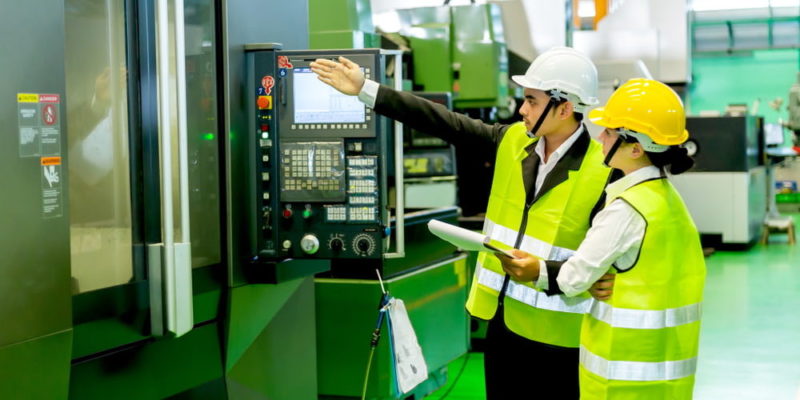 >
APTITUD
ACTITUD
https://www.youtube.com/watch?v=Jk5GPw47kIA
7
Sobre la ACTITUD :
“Es esa pequeña cosa que hace una gran DIFERENCIA”
Sir Winston Churchill
8
CARACTERISTICAS DEL EMPRENDEDOR
Características 5
Características 1
Características 2
Características 3
Características 4
PASIÓN
Visión
Pasión
Sentido de la Oportunidad
Organización
Autoestima
Asertividad
Persistencia
Determinanción
Trabajo en Equipo
Aprendizaje
Pasión
Superación
Ambición
Creatividad
Insistencia
Liderazgo
Organización
Visión
Asumen Riesgos
Pasión
Asumen Riesgos
Asumen con seriedad sus propuestas
Planifican
Creen si mismo
Aprendizaje
Motivación
Pragmáticos
Optimistas
Visionarios
Persistentes
Enfrentan los Riesgos
Son creativos
Poseen Apertura mental
Son Innovadores
Visión
Flexibilidad
Tenacidad
Romper Reglas
Pasión
Tolerancia 
Creer en si mismo
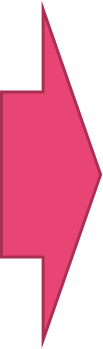 VISIÓN
RIESGOS
CREER EN SM
PERSISTENTES
DETERMINAC
9
3. CULTURA EMPRENDEDORA
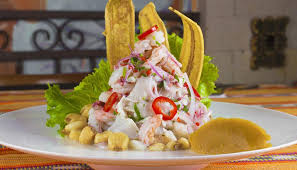 Conjunto de características (Culinarias, de religión, de danzas, de ideas, etc.) que identifican a un grupo humano. Y lo hacen diferente de cualquier otro.
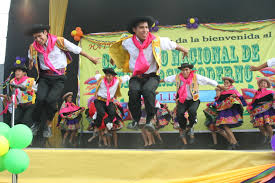 CULTURA
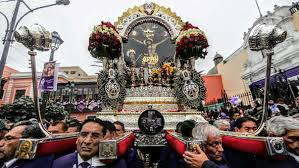 10
CULTURA EMPRENDEDORA (CE)
SOCIEDAD,ENTORNO, CONTEXTO
. . .
PERSONAS
No tienen miedo a emprender
Actúan con valor y resolución
Rompen con los moldes
Actúan con liderazgo
Etc.
Existen normas (Leyes) e instituciones  que permiten que el emprendedor pueda plantear una idea de negocio (Proyecto) y que, sobre todo, pueda llegar a desarrollarla.
Las personas entienden que : 
ENSAYAR, PROBAR y FRACASAR es parte del ÉXITO
11
CULTURA EMPRENDEDORA
HE FALLADO MÁS DE 9,000 TIROS EN MI CARRERA. HE PERDIDO 300 JUEGOS, 26 VECES ME HAN CONFIADO PARA TOMAR EL TIRO GANADOR DEL JUEGO Y HE FALLADO. HE FALLADO UNA Y OTRA VEZ EN MI VIDA. Y ES POR ESO QUE HE TENIDO ÉXITO
Michael Jordan,
Jugador de Baloncesto de la NBA, 1980 - 90
12
CULTURA EMPRENDEDORA – EMPRENDIMIENTO –  (ESPÍRITU) EMPRENDEDOR
Crecen las Posibilida des para Emprendimientos Exitosos
Escenario Propicio para desarrollo de Emprendimientos
13
CULTURA EMPRENDEDORA
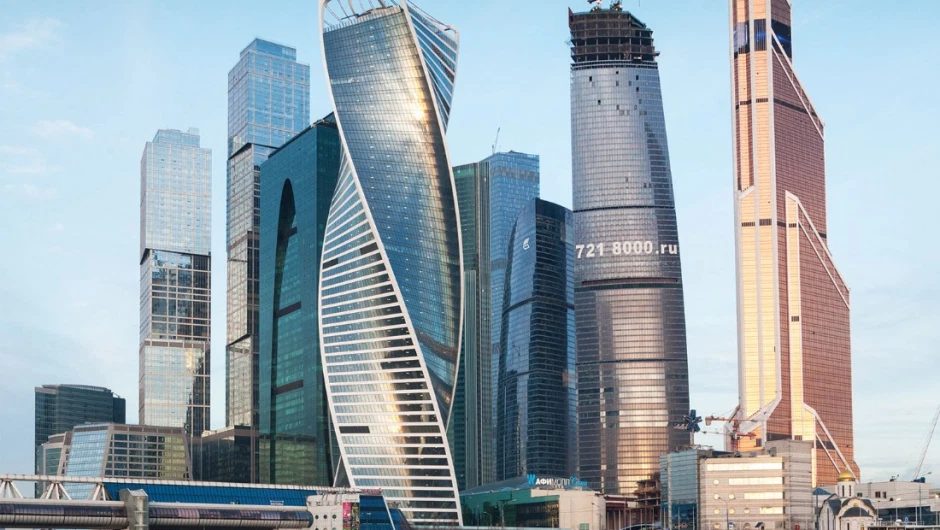 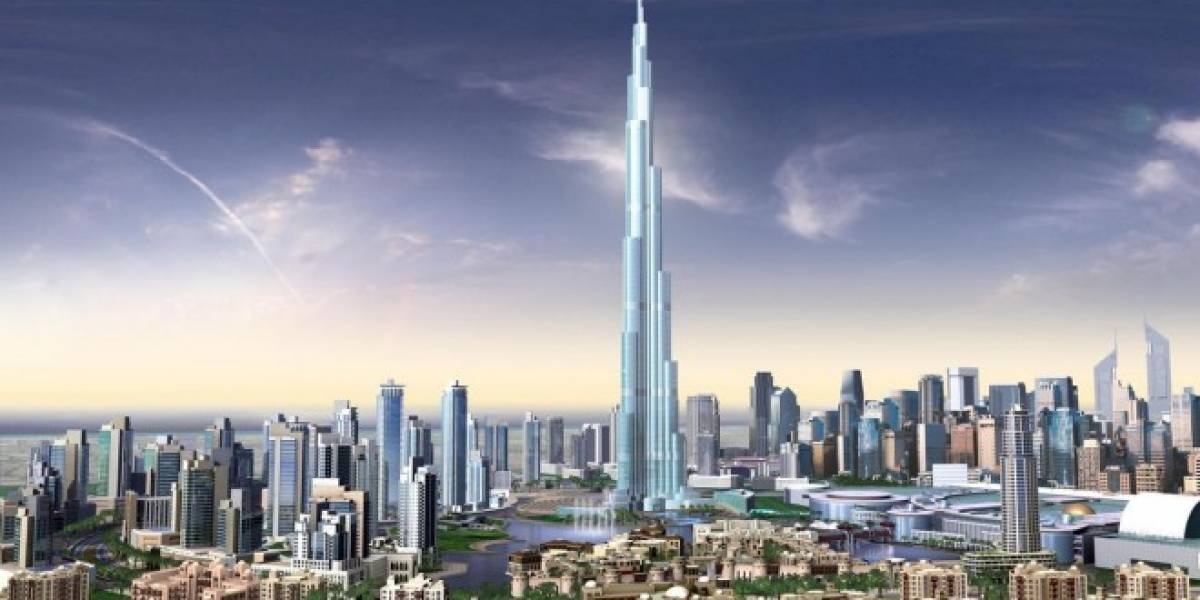 Cuál es el factor o el elemento que ha hecho posible la construcción y el mantenimiento de estos rascacielos ?
14
4. TIPOLOGÍA DE LOS EMPRENDIMIENTOS
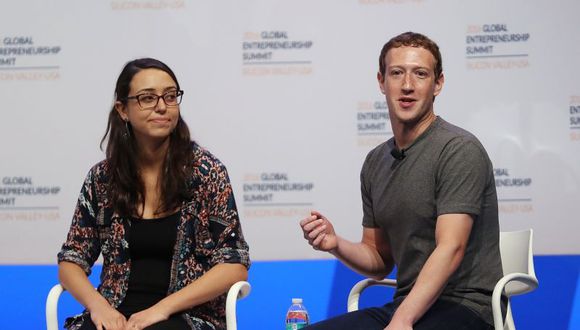 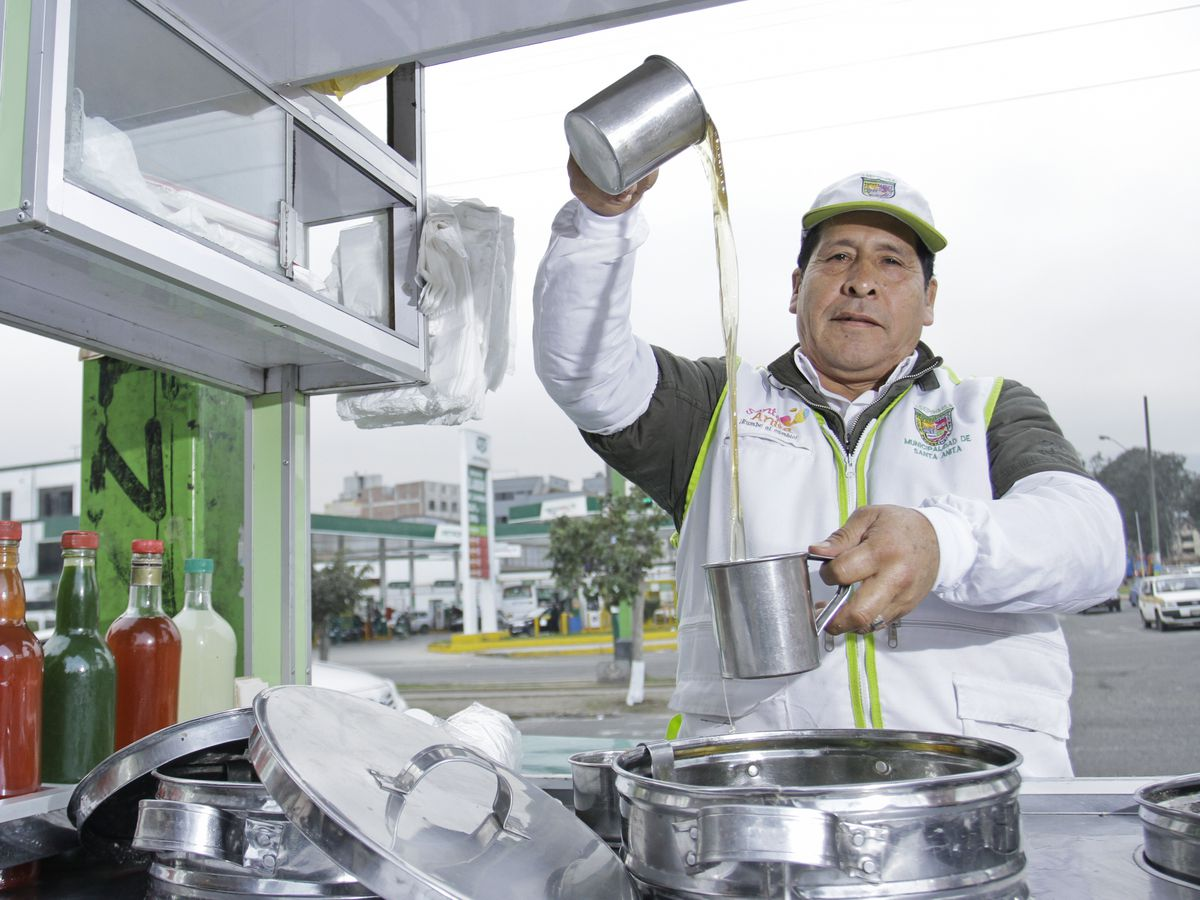 Evolución
Evolución
Mariana Costa Checa
Evolución del Emp
Evolución del Emp
Tiempo
Tiempo
15
4.1 EMPRENDIMIENTOS POR OPORTUNIDAD
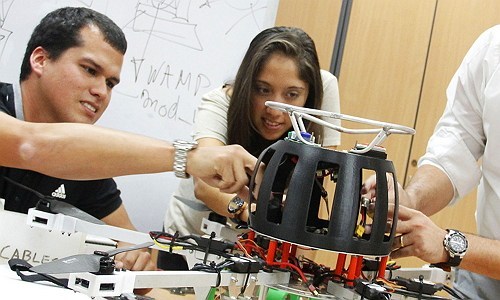 16
4.2 EMPRENDIMIENTOS POR NECESIDAD
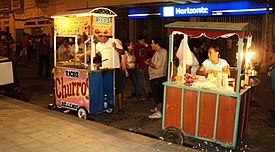 17
Pregunta :
“Si Mark Suckerberg hubiera nacido en el Perú, habría llegado a desarrollar su plataforma de Facebook ??? ”
18
TIPOLOGÍA DE EMPRENDIMIENTOS - CIFRAS
N° 1 
INTENCION EMPRENDIMIENTO
AL
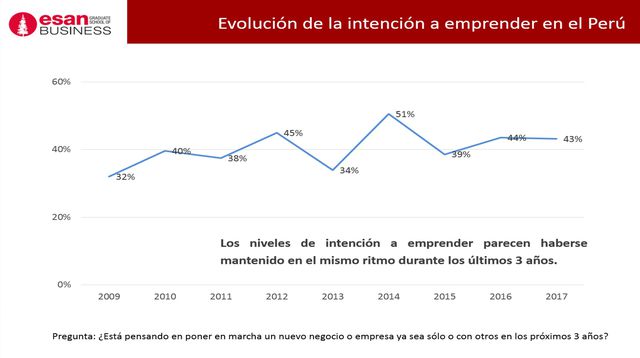 N° 5
INTENCION EMPRENDIMIENTO
MUNDO
https://gestion.pe/economia/peru-pais-mayor-espiritu-emprendedor-america-latina-quinto-mundo-237414-noticia/?ref=gesr
19
DESARROLLO DE LOS EMPRENDIMIENTOS
PAÍSES DESARROLLADOS
Nacen 
Emprendimientos
Crecen 
Emprendimientos
Se Desarrollan
Emprendimientos
PERÚ
Se Consolidan
Emprendimientos
Cultura Emprendedora
Sistema Educativo Eficiente
20
5. CONTEXTOS QUE FAVORECEN LOS EMPRENDIMIENTOS
Infraestructura Adecuada
Servicios Públicos Eficientes
Incremento Competencia
EMPRENDIMIENTOS
Mercados Eficientes
Mejora de Instituciones
21
6. POR QUÉ FRACASAN LOS EMPRENDIMIENTOS
FALLA EL SISTEMA POLÍTICO Y ECONOMICAS
CONTEXTO, ENTORNO
EMPRENDEDORES
No responde a las exigencias de los emprendimientos
Realizan emprendimientos ajenos a la realidad
22
PRECISIONES SOBRE EL FRACASO DE LOS EMPRENDIMIENTOS
EMPREND  DIF  EMPRESAS
EMPRENDIMIENTOS
IDEA INVIABE
DESCONOC MERCADO
EMPRENDIM IRREALES
DESCONOC BS / SS
LIMITADA CAPAC GEST
CONOC. POR VOLUNTAR
DES. FINANCIERO LIMIT
23
6.1 Fracasan los Emprendedores
NO están convencidos del Emprendimiento 
NO están dispuesto al Riesgo
NO son perserverantes
Pensar que la Idea depende del Éxito
Desconocimiento absoluto del mercado 
Emprender sin asumir que habrá un impacto en el equilibrio de la  vida de la persona
Crear modelos de negocios que están fuera de las capacidades del emprendedor
Quedarse estancado en el desarrollo de habilidades
24
6.2 En Términos de Contexto, de Entorno
Escaso desarrollo financiero 

Déficit de Infraestuctura

Falta o escaso desarrollo institucional

Altos niveles de incertidumbre

Cultura Emprendedora escasamente promotora
25
LA HISTORIA DE LA FLORISTERÍA
 
Por Juan Morón A.
 
Corrían los meses de invierno del 2020 en Lima, Perú. . .
Un buen día o, mal día, ya lo calificarán al terminar de nalizar la historia, Juan le contó a su amigo Roberto que tenía la idea de poner un negocio de venta de flores. 
Juan estaba tan entusiasmado que, incluso, le dijo a Roberto que ya se había hecho de un préstamos por el valor de US $ 10,000. Le había pedido prestado a varios de sus familiares y amigos más cercanos. Algunos le habían cobrado un interés, aunque mínimo. Pero mucho más bajo que los intereses que cobraba el banco, normalmente. Pero a Juan eso no le importaba en su afán por abrir su negocio.
Roberto, ante tante energía, llamó a su amigo a  su casa para hacerle algunas preguntas que todo buen amigo haría: 
    - Juan,  lo has pensado bien?
    - Por qué una Floristería, precisamente?
    - Te has endeudado con US$ 10,000, no crees que es mucho dinero para ese negocio?
Juan, miró a los ojos a su amigo y le dijo: Roberto, te agradezco la preocupación pero yo sé en lo que me estoy metiendo. 
Roberto volvió al ataque: Pero si tu nunca has trabajo vendiendo flores. Cómo es que conoces de ese negocio?
Juan, volvió a mirarlo y le dijo: sí, efectivamente, nunca he trabajo vendiendo flores. Pero es un sueño que tengo desde que era niño. Recuerda que viví en la chacra de mi abuelita. Por otro lado, yo no voy a estar en al tienda de ventas. Lo hará una persona que estoy contratando.
Juan le dijo  a  Roberto: Te acuerdas de Carlos, nuestro cmpañero de cole? Bueno, está sin chamba, así que él va a estar en las ventas. 
Roberto, en su intento por hacer que su amigo reaccione, hizo su último esfuerzo: . . . y de dónde vas a proveerte de flores?
26
Juan, mirándolo como quien dice: Crees que soy un irresponsable que no sabe lo que estoy haciendo?,  respondió diciendo: . . . de dónde va a ser, sino del mercado mayorista de flores.
Roberto, como sintiendo que ya no podía hacer nada más por su pata, le dijo: . . . bueno, si ya lo tienes todo pensado no me queda más que desearte suerte. 
Se había disipado la tensión, y Juan, sonriendo, no tuvo más remedio que agradecerle a Roberto por sus buenos deseos. Por último, eran patas desde el colegio y nunca se habían enemistado por alguna razón, por complicadas que hubieran sido las circunstancias.
Por esas cosas del destino, Roberto tuvo que salir del país por chamba. Después de 3 años regresó al Perú y lo primero que hizo fue visitar a su amigo Juan. Quería saber cómo le iba en su negocio. 
Varios días después de estar en Lima, se encontró con su amigo Juan. Era otro, ya no había en él la chispa que tenía cuando Roberto salió de país. La pregunta y la respuesta eran tan obvias que ninguno preguntó ni ninguno respondió. Sólo se dieron un abrazo como hermanos que siempre habían sido.
ACTIVIDAD:

Lea detenidamente el texto y determine las razones del fracaso
Precisar qué es lo que ha fallaso en este emprendimiento
Redacte la historia de forma que sea la hitoria de un emprendimiento exitoso